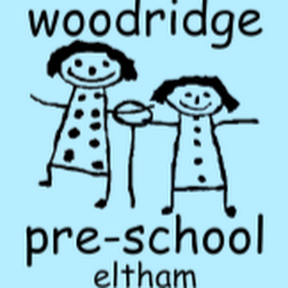 Child Safety Standards
At Woodridge Pre-school
What are they?
The Child Safe standards are compulsory minimum standards for all Victorian schools and organisations that work with students, to ensure they are well prepared to protect children from abuse and neglect.
What are they?
Child Safe Standard 1 – Organisations establish a culturally safe environment in which the diverse and unique identities and experiences of Aboriginal children and young people are respected and valued.
Child Safe Standard 2 – Child safety and wellbeing is embedded in organisational leadership, governance and culture
Child Safe Standard 3 – Children and young people are empowered about their rights,
   participate in decisions affecting them and are taken seriously 
Child Safe Standard 4 – Families and communities are informed, and involved in promoting child safety and wellbeing
What are they?
Child Safe Standard 5 – Equity is upheld and diverse needs respected in policy and practice
Child Safe Standard 6 – People working with children and young people are suitable and supported to reflect child safety and wellbeing values in practice
Child Safe Standard 7 – Processes for complaints and concerns are child focused    
Child Safe Standard 9 – Physical and online environments promote safety and wellbeing while minimising the opportunity for children and young people to be harmed
Child Safe Standard 10 – Implementation of the Child Safe Standards is regularly reviewed and improved 
Child Safe Standard 11 – Policies and procedures document how the organisation is safe for children and young people
New child Safe standards
The new Standards have been updated from 7 to 11 Standards and include new requirements such as:
involving families and communities in organisations’ efforts to keep children and young people safe
a greater focus on safety for Aboriginal children and young people
managing the risk of child abuse in online environments.
Victoria has over five years’ experience of mandatory Standards, so many organisations will already have well developed child safety frameworks. Most organisations will need to make some changes to comply with the new Standards.
What are we doing?
Updating policies and documents to reflect ongoing changes. (ie online child safety).
Promoting this in the newsletter.
Informing staff and parents of changes and processes.
Making these processes visual for all staff and families.
Protect Booklet
See attached
Protect Website
https://www.education.vic.gov.au/school/teachers/health/childprotection/Pages/default.aspx
Duty of Care
All staff have a duty of care to protect any child within their care if there is a suspicion of abuse or is at risk of being abused.
It is illegal not to notify authorities if a child has disclosed a sexual offence or you have failed to protect a child if a known person may cause harm.
How can you help?
Know your students.
Talk, listen and build relationships.
Act when you are concerned.
Work with Kim and staff to ensure the people who need to know do. 
DFFS(Formerly DHS) should be called if you hold concerns.
Mandatory Reporting
Must notify authorities if
A child has suffered, or is likely to suffer, significant harm as a result of physical abuse and/or sexual abuse, and
The child’s parents have not protected, or are unlikely to protect, the child from harm of that type.
Suspect child is being groomed for sexual behaviour
Crimes
Not disclosing information you have
Not removed the risk (more management based – if we knew a staff member or organisation we were involved in were potential abusers).
Required to have policies and procedures in place to ensure we work in a child safe environment.
At Woodridge
Welfare Officer (Kim and President)
Must inform them of any disclosures or concerns about student welfare.
Important to go through Kim and President if you have concerns. 
Part of their role is to develop relationships with families.
What is abuse?
Child sexual abuse
Grooming
Emotional child abuse
Neglect
Family Violence

Using the booklet (which has specific examples) discuss with the person next to you what signs of abuse have you noticed and are common indicators.
Managing a disclosure
Listen to the child
Don’t make promises you can’t keep 
(eg. I’ll keep this as a secret)
Try not to ask leading questions.
Notify Kim or President, even if your not sure about the authenticity of the situation.
Ensure someone else is in the room with you.
Four critical actions
Step One:
In an emergency
Separate victims
Call Triple 000
Work with leadership 
Kim or staff to contact appropriate agencies
Four critical actions
Step Two:
Not an emergency
All types of abuse from a staff member must be taken to the Victorian Police and reported to school leadership team and or Employee conduct branch of DET
All abuse within the family must notify DFFS and pre-school leadership
Four critical actions
Step Three:
Notify parents
Not if parents/carers have been involved in the incident.
Otherwise it will be management who contact parents and if required will include staff in any meetings.
Four critical actions
Step Four:
Provide ongoing support